Trigonometric Ratios of Any Angle
© P. A. Hunt
http://teachfurthermaths.weebly.com
Lesson Objectives:
To understand what is meant by: circular functions; quadrants; positive angles; negative angles.
To recall the main characteristics of the graphs of y = sin x,         y = cos x and y = tan x. 
To consider the main trigonometric ratios in all 4 quadrants.
To introduce and use the CAST diagram for solving simple trig. ratio problems.
To solve simple trig. ratio problems graphically.
To solve simple trig. ratio problems by identifying a quicker method.
© P. A. Hunt
Did you know…?
…that a positive angle is measured in an anticlockwise direction from the positive x-axis?
1
60◦
Did you know…?
… that a negative angle is measured in a clockwise direction from the positive x-axis?
2
-60◦
Did you know…?
3
… that there are 4 quadrants, named as shown below:
2nd quadrant
1st quadrant
3rd quadrant
4th quadrant
Did you know…?
… that the trigonometric ratios sin x, cos x and tan x are called circular functions.
4
Can you sketch the graph of y = sin x ?
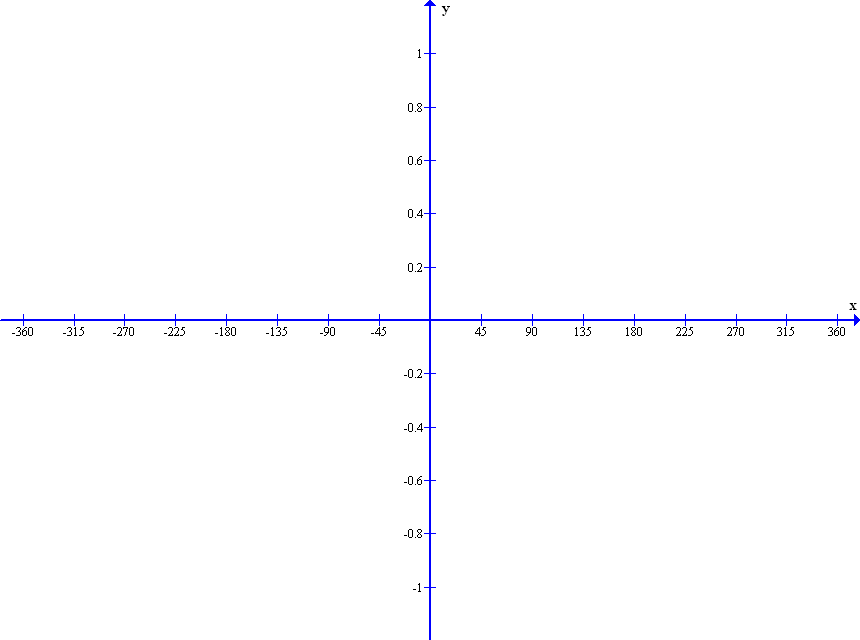 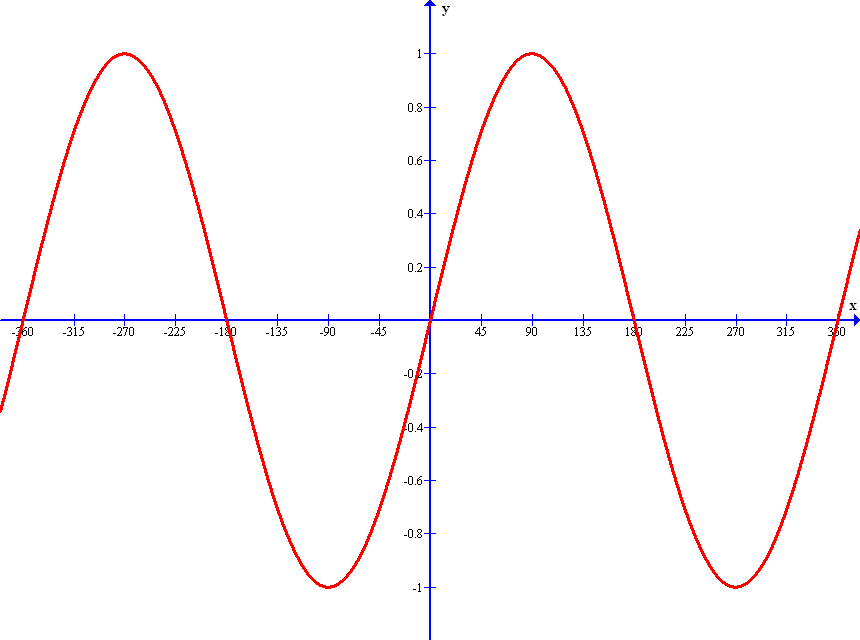 Main Characteristics
1
The graph has a period of 360◦.
Sin x has a minimum value of -1 and a maximum value of 1.
2
Can you sketch the graph of y = cos x ?
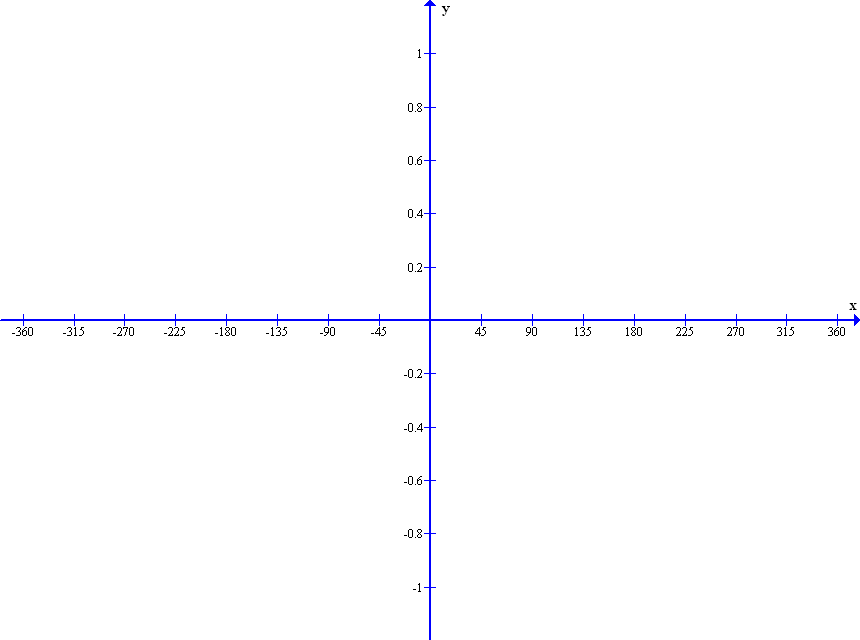 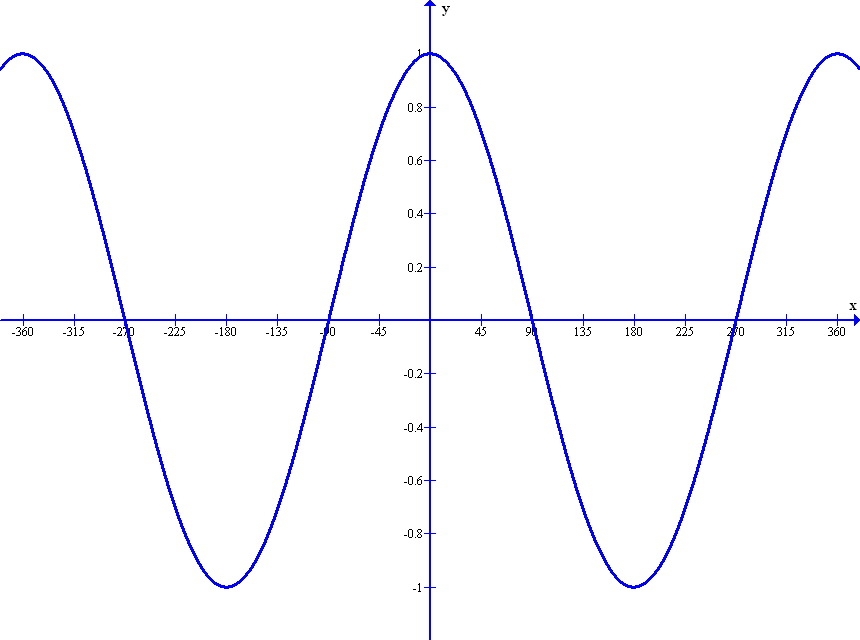 Main Characteristics
1
The graph has a period of 360◦.
Cos x has a minimum value of -1 and a maximum value of 1.
2
The graph is a translation of the sine graph by 90◦ to the left.
3
Can you sketch the graph of y = tan x ?
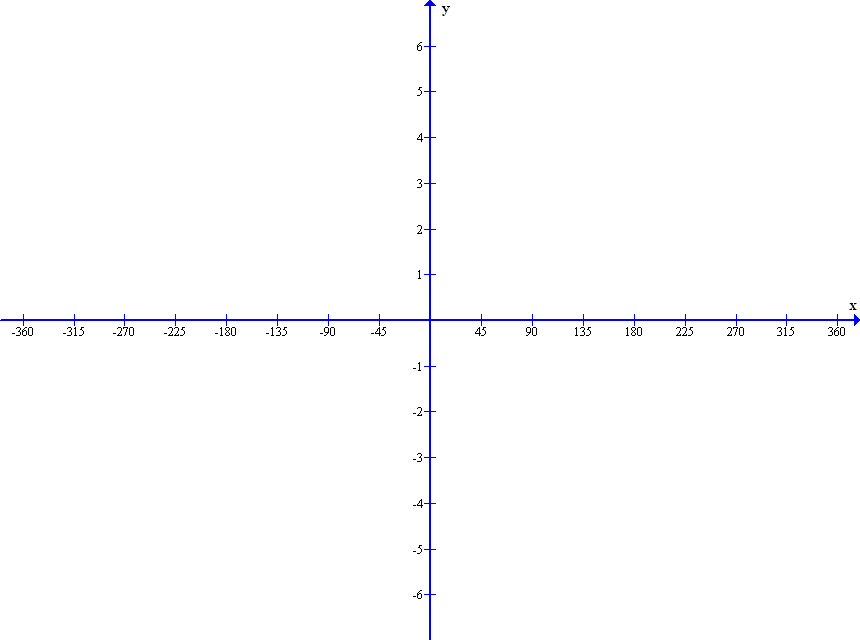 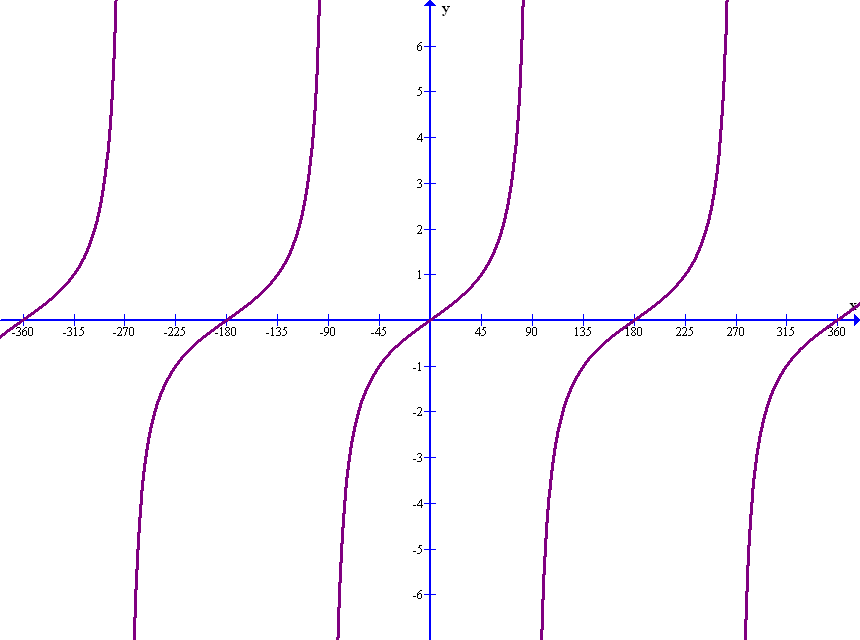 Main Characteristics
1
The graph has a period of 180◦.
Tan x has no maximum value and no minimum value.
2
Tan x is undefined at -270◦, -90◦, 90◦, 270◦ etc.
3
Circular Functions
P(x,y)
Consider a unit circle of centre O.
1
Note: Any radius will suffice but, for the sake of simplicity, we will use the unit circle.
O
Consider also the line OP (shown) where P is a point on the circle in the 1st quadrant.
We will choose the angle between OP and the positive x-axis to be θ.
Circular Functions – the 1st Quadrant
P(x,y)
Now consider the triangle OPQ.
1
We will now recall the trigonometric ratios with which we are already familiar:
Q
O
Circular Functions – the 1st Quadrant
P(x,y)
Now consider the triangle OPQ.
1
We will now recall the trigonometric ratios with which we are already familiar:
Q
O
Circular Functions – the 1st Quadrant
P(x,y)
Now consider the triangle OPQ.
1
We will now recall the trigonometric ratios with which we are already familiar:
Q
O
Circular Functions – the 1st Quadrant
P(x,y)
1
Note :
In the 1st Quadrant,
Q
O
(i.e. for an acute angle)
Circular Functions – the 1st Quadrant
P(x,y)
1
We will now extend these definitions to angles that lie outside of the 1st quadrant.
Q
O
Circular Functions – the 2nd Quadrant
P(x,y)
1
This time our angle lies in the 2nd Quadrant.
O
Let Φ (phi) be the acute angle between our line and the x-axis.
Circular Functions – the 2nd Quadrant
P(x,y)
1
Using our definitions above:
Q
O
So just use the ‘associated acute’ angle Φ, and note the sign.
because x is negative
because x is negative
Circular Functions – the 2nd Quadrant
P(x,y)
1
Note :
In the 2nd Quadrant,
Q
O
So just use the ‘associated acute’ angle Φ, and note the sign.
Circular Functions – the 3rd Quadrant
This time our angle lies in the 3rd  Quadrant.
O
1
P(x,y)
Circular Functions – the 3rd Quadrant
Using our definitions above:
Q
O
because y is negative
1
because x is negative
P(x,y)
because x and y are both negative
Circular Functions – the 3rd Quadrant
Note :
Q
In the 3rd Quadrant,
O
1
P(x,y)
Circular Functions – the 4th Quadrant
This time our angle lies in the 4th   Quadrant.
O
1
P(x,y)
Circular Functions – the 4th Quadrant
Using our definitions above:
Q
O
because y is negative
1
P(x,y)
because y is negative
Circular Functions – the 4th Quadrant
Note :
Q
In the 4th Quadrant,
O
1
P(x,y)
The CAST Diagram
2nd Quadrant
1st Quadrant
90 < θ < 180
0 < θ < 90
Sin > 0
All > 0
Tan > 0
Cos > 0
3rd Quadrant
4th Quadrant
180 < θ < 270
270 < θ < 360
The CAST Diagram
2nd Quadrant
1st Quadrant
90 < θ < 180
0 < θ < 90
S
A
T
C
3rd Quadrant
4th Quadrant
180 < θ < 270
270 < θ < 360
Example 1
Find all the values of θ, where 0 ≤ θ ≤ 360, for which
 sin θ◦ = sin 50◦
θ = 50◦ is clearly a solution
S
A
50◦
50◦
50◦ lies in the 1st quadrant.
C
T
(where sin > 0)
sin > 0 in the 2nd quadrant also
(draw at same angle to x-axis)
Read solutions from positive x-axis
Example 1
Find all the values of θ, where 0 ≤ θ ≤ 360, for which
 sin θ◦ = sin 50 ◦
S
A
130◦
50◦
50◦
θ = 50◦
θ = 130◦
C
T
We can see that further solutions are      θ = 410◦, θ = 490◦, θ = 770◦, θ = 850◦ etc,
by adding (or subtracting) multiples of 360◦
but these are outside of the required interval for this question.
Graphical Method
Find all the values of θ, where 0 ≤ θ ≤ 360, for which
 sin θ◦ = sin 50 ◦
y = sin θ
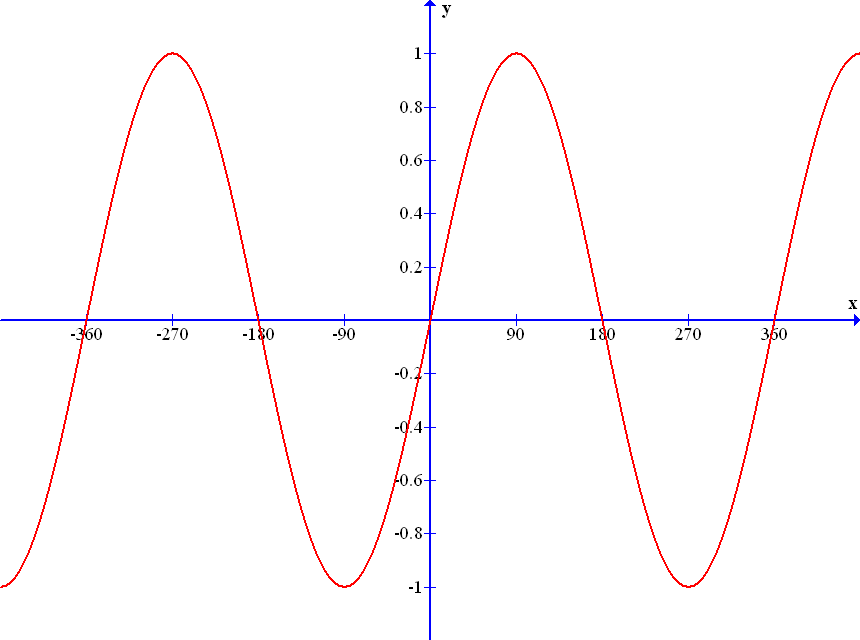 θ
θ = 50◦
θ = 130◦
Use the symmetry of the graph to read the required values
Graphical Method
Find all the values of θ, where 0 ≤ θ ≤ 360, for which
 sin θ◦ = sin 50 ◦
y = sin θ
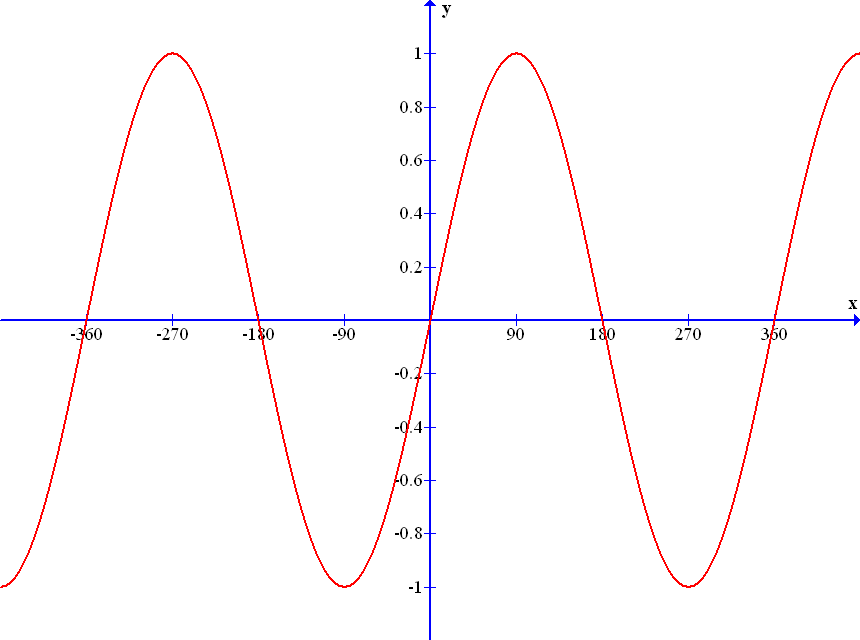 Note that:
θ
All other solutions can be found by
θ = 50◦
θ = 130◦
A Quicker Approach
Find all the values of θ, where 0 ≤ θ ≤ 360, for which
 sin θ◦ = sin 50 ◦
Note that:
All other solutions can be found by
No other solutions in required range.
The required solutions are                                  θ = 50◦, θ = 130◦
Example 2
Find all the values of θ, where -360 ≤ θ ≤ 360, for which
 cos θ◦ = cos 120 ◦
θ = 120◦ is clearly a solution
S
A
120◦
60◦
60◦
120◦ lies in the 2nd quadrant.
C
T
(where cos < 0)
cos < 0 in the 3rd quadrant also
(draw at same angle to x-axis)
Read solutions from positive x-axis
Example 2
Find all the values of θ, where -360 ≤ θ ≤ 360, for which
 cos θ◦ = cos 120 ◦
S
A
120◦
60◦
60◦
θ = 120◦
θ = 240◦
C
T
240◦
Subtracting 360◦ from each solution,
θ = -240◦
θ = -120◦
The required solutions are                        θ = -240◦, θ = -120◦, θ = 120◦, θ = 240◦
Graphical Method
Find all the values of θ, where -360 ≤ θ ≤ 360, for which
 cos θ◦ = cos 120 ◦
y = cos θ
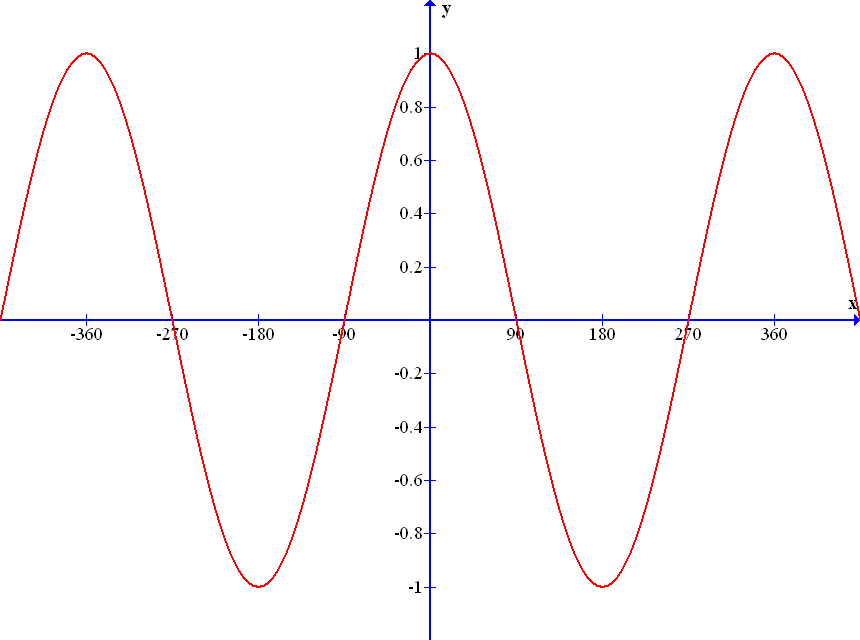 θ = -240◦
θ = -120◦
θ = 240◦
θ = 120◦
θ
Graphical Method
Find all the values of θ, where -360 ≤ θ ≤ 360, for which
 cos θ◦ = cos 120 ◦
y = cos θ
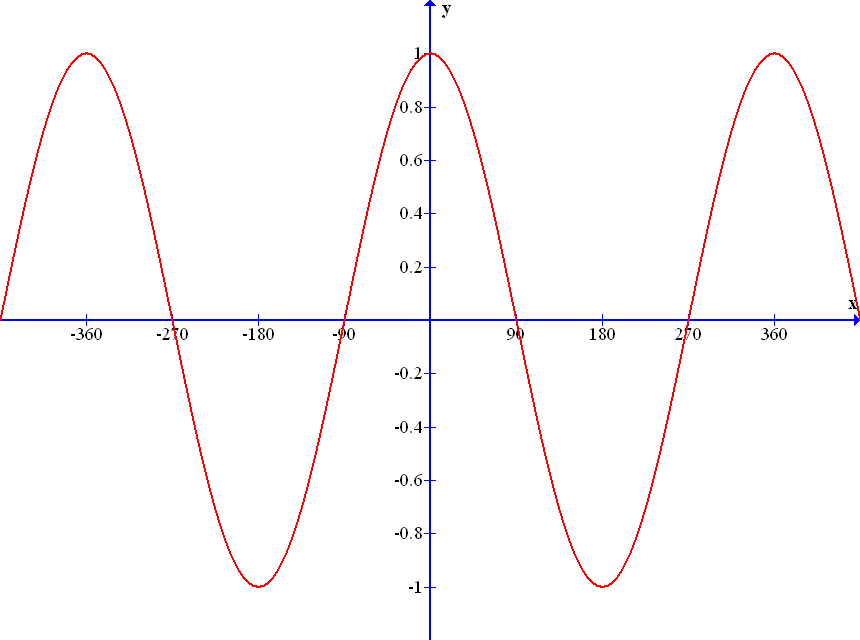 Note that:
θ = -240◦
θ = -120◦
θ = 240◦
θ = 120◦
All other solutions can be found by
θ
A Quicker Approach
Find all the values of θ, where -360 ≤ θ ≤ 360, for which
 cos θ◦ = cos 120 ◦
Note that:
All other solutions can be found by
The required solutions are                                  θ = -240◦, θ = -120◦, θ = 120◦, θ = 240◦
Example 3
Find all the values of θ, where -360 ≤ θ ≤ 360, for which
 tan θ◦ = tan 240 ◦
S
A
240◦
60◦
60◦
θ = 60◦
θ = 240◦
C
T
Subtracting 360◦ from each solution,
θ = -300◦
θ = -120◦
The required solutions are                        θ = -300◦, θ = -120◦, θ = 60◦, θ = 240◦
Example 3
Find all the values of θ, where -360 ≤ θ ≤ 360, for which
 tan θ◦ = tan 240 ◦
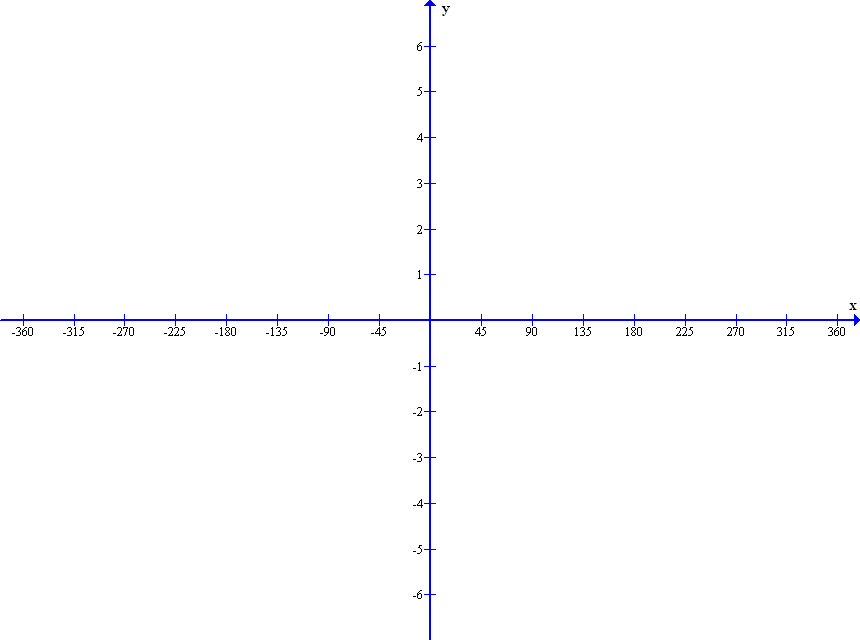 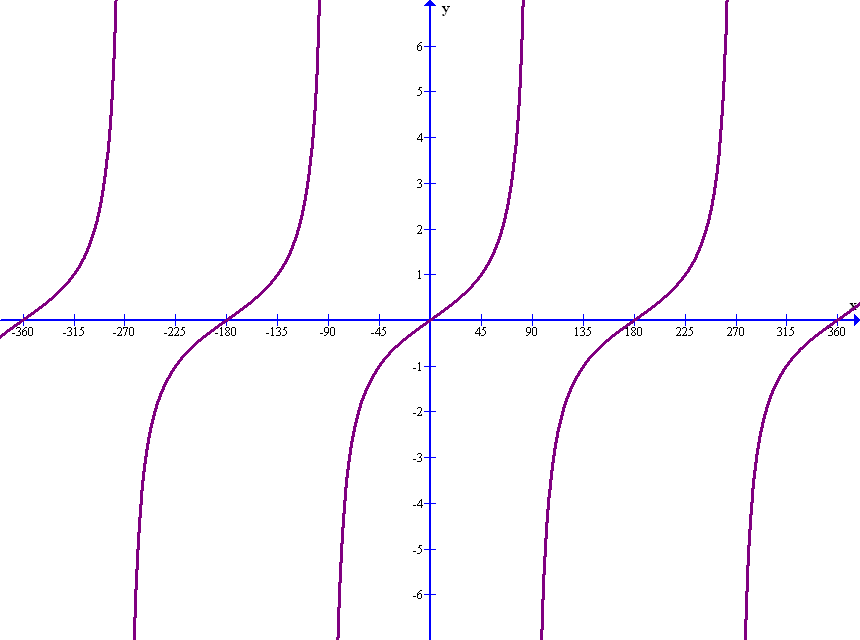 θ
θ = 240◦
θ = -300◦
θ = -120◦
θ = 60◦
Example 3
Find all the values of θ, where -360 ≤ θ ≤ 360, for which
 tan θ◦ = tan 240 ◦
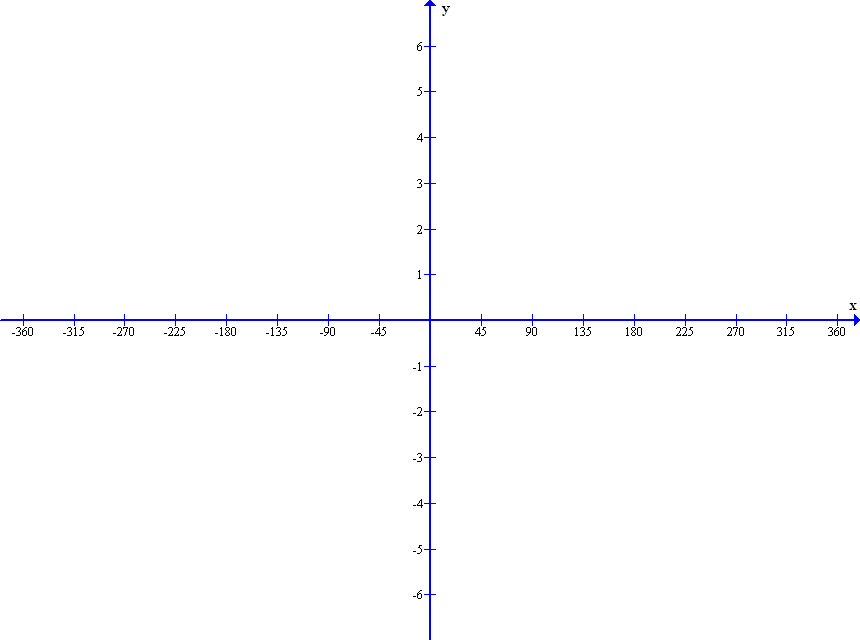 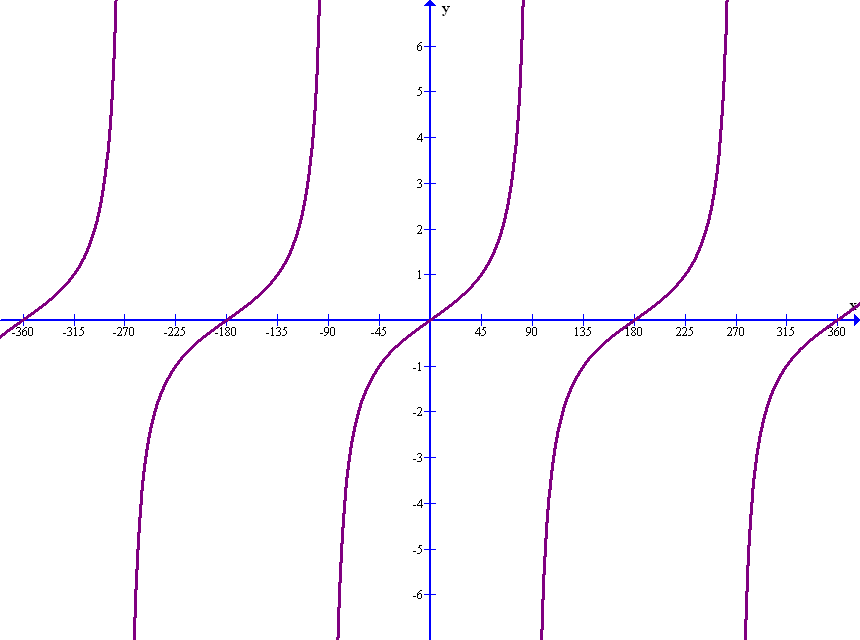 Note that:
All other solutions can be found by
θ
θ = 240◦
θ = -300◦
θ = -120◦
θ = 60◦
A Quicker Approach
Find all the values of θ, where -360 ≤ θ ≤ 360, for which
 tan θ◦ = tan 240 ◦
Note that:
All other solutions can be found by
The required solutions are                                  θ = -300◦, θ = -120◦, θ = 60◦, θ = 240◦
Exercise
For each of the following, find all values of θ in the given range.
All methods
Quick Method
All methods
Quick Method
All methods
Quick Method
All methods
Quick Method
All methods
Quick Method
For each of the following, find all values of θ in the given range.
S
A
100◦
80◦
80◦
C
θ = 80◦
θ = 100◦
T
Back to questions
For each of the following, find all values of θ in the given range.
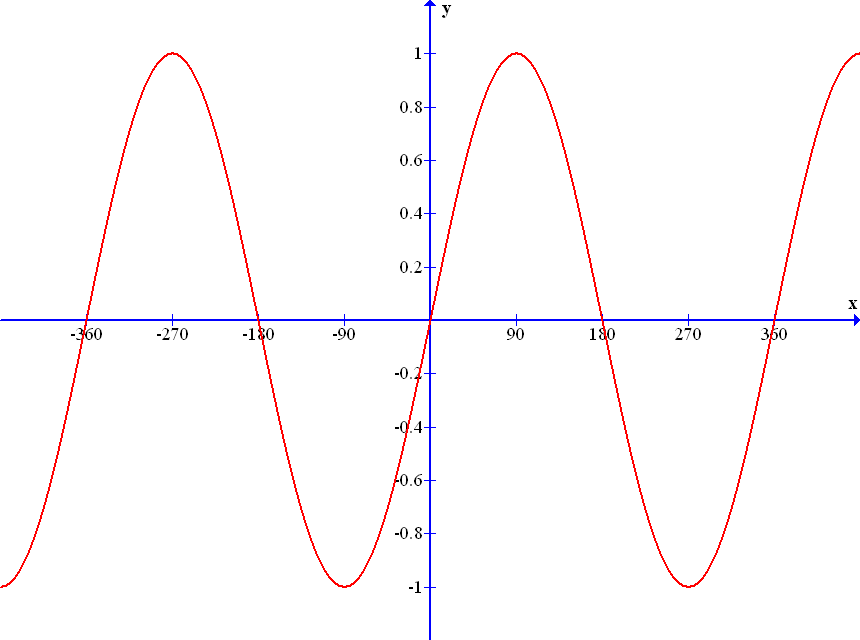 θ
θ = 100◦
θ = 80◦
Back to questions
A Quicker Approach
Back to questions
(a)
Find all the values of θ, where 0 ≤ θ ≤ 360, for which
 sin θ◦ = sin 80 ◦
Note that:
All other solutions can be found by
No other solutions in required range.
The required solutions are                                  θ = 80◦, θ = 100◦
For each of the following, find all values of θ in the given range.
S
A
230◦
130◦
50◦
50◦
C
θ = 130◦
θ = 230◦
T
Back to questions
For each of the following, find all values of θ in the given range.
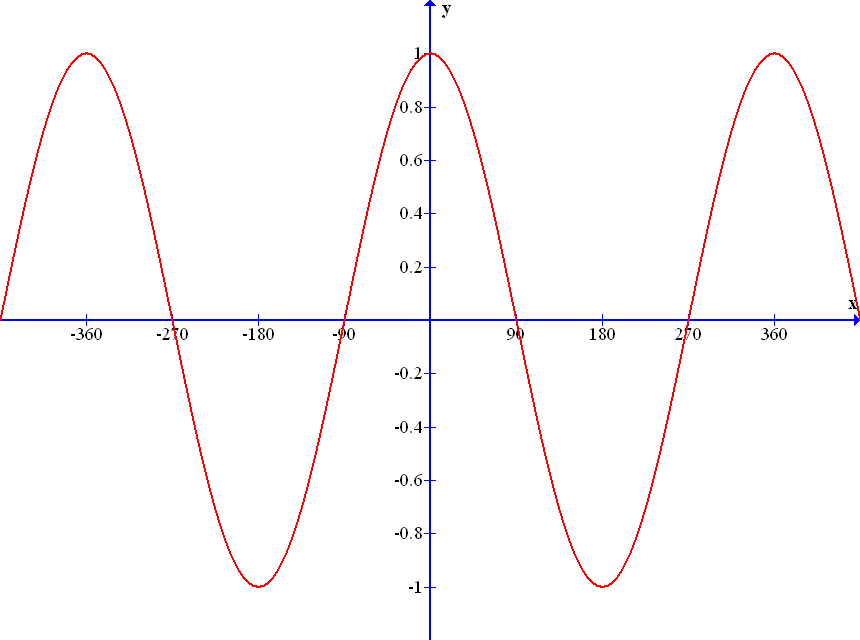 θ = 230◦
θ = 130◦
θ
Back to questions
A Quicker Approach
Back to questions
(b)
Find all the values of θ, where 0 ≤ θ ≤ 360, for which
 cos θ◦ = cos 130 ◦
Note that:
All other solutions can be found by
The required solutions are                                  θ = 130◦, θ = 230◦
For each of the following, find all values of θ in the given range.
S
A
300◦
120◦
60◦
60◦
θ = 120◦
θ = 300◦
C
T
Subtracting 360◦ from the 2nd solution,
θ = -60◦
The required solutions are                        θ = -60◦, θ = 120◦, θ = 300◦
Back to questions
For each of the following, find all values of θ in the given range.
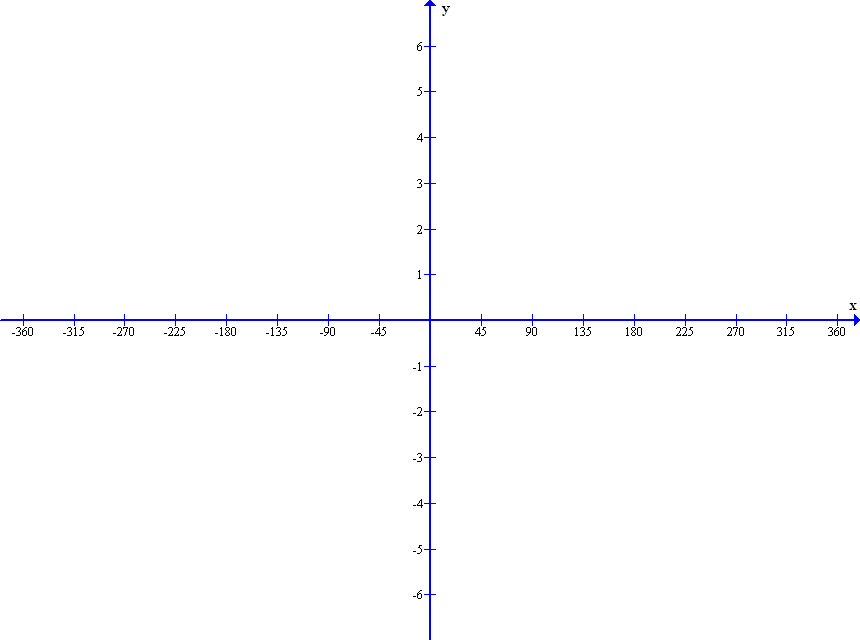 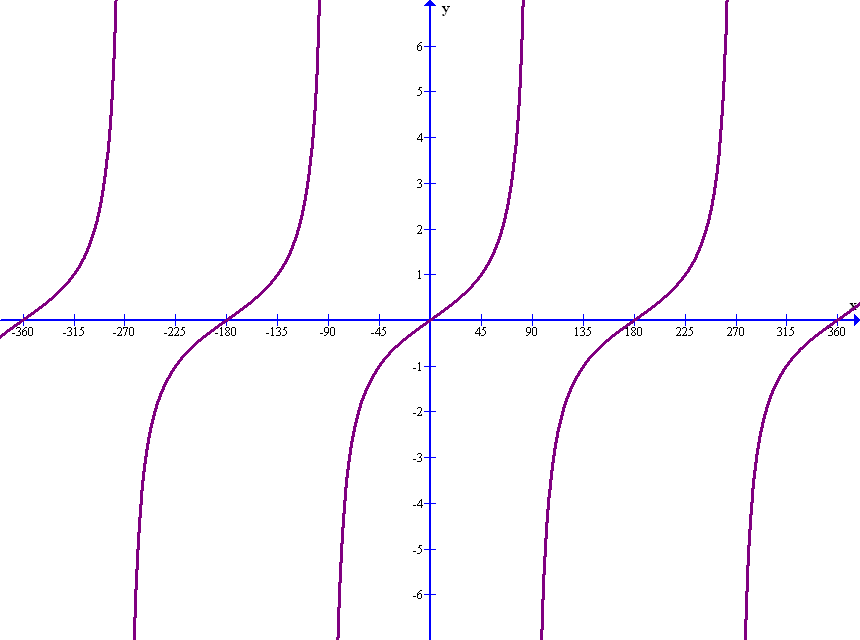 θ = -60◦
θ = 120◦
θ = 300◦
θ
Back to questions
A Quicker Approach
Back to questions
(c)
Find all the values of θ, where -180 ≤ θ ≤ 360, for which
 tan θ◦ = tan 300 ◦
Note that:
All other solutions can be found by
The required solutions are                                  θ = -60, θ = 120, θ = 300◦
For each of the following, find all values of θ in the given range.
S
A
θ = -80◦
θ = -100◦
80◦
80◦
C
T
100◦
Back to questions
For each of the following, find all values of θ in the given range.
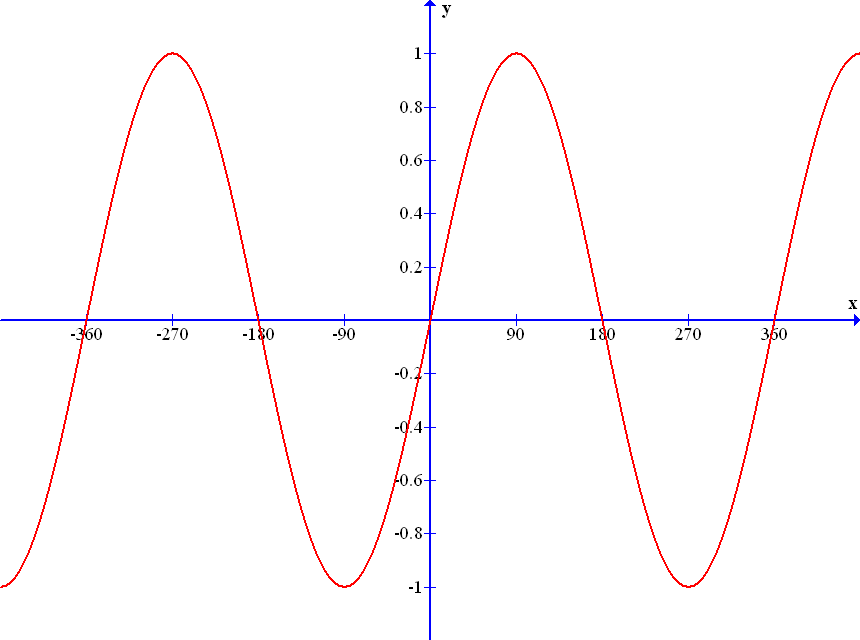 θ = -80◦
θ = -100◦
θ
Back to questions
A Quicker Approach
Back to questions
(d)
Find all the values of θ, where -180 ≤ θ ≤ 180, for which
 sin θ◦ = sin (-100) ◦
Note that:
All other solutions can be found by
The required solutions are                                  θ = -100, θ = -80◦
For each of the following, find all values of θ in the given range.
S
330◦
A
390◦
30◦
30◦
θ = 30◦
θ = 330◦
C
T
Adding 360◦ to each solution,
θ = 390◦
θ = 690◦
The required solutions are                        θ = 30◦, θ = 330◦, θ = 390◦, θ = 690◦
Back to questions
For each of the following, find all values of θ in the given range.
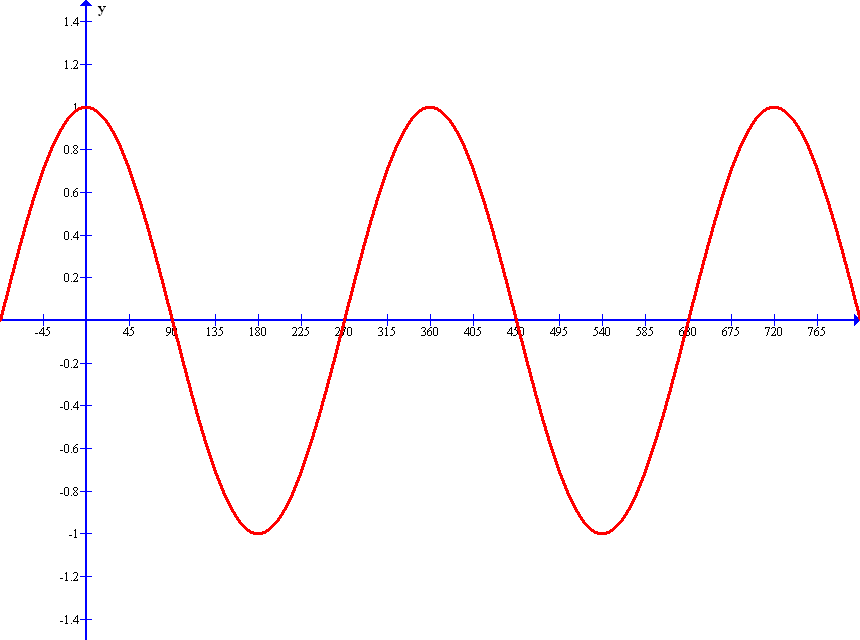 θ
θ = 330◦
θ = 390◦
θ = 30◦
θ = 690◦
Back to questions
A Quicker Approach
Back to questions
(e)
Find all the values of θ, where 0 ≤ θ ≤ 720, for which
 cos θ◦ = cos 390 ◦
Note that:
All other solutions can be found by
The required solutions are                                  θ = 30 ◦, θ = 330◦, θ = 390◦, θ = 690◦
http://teachfurthermaths.weebly.com